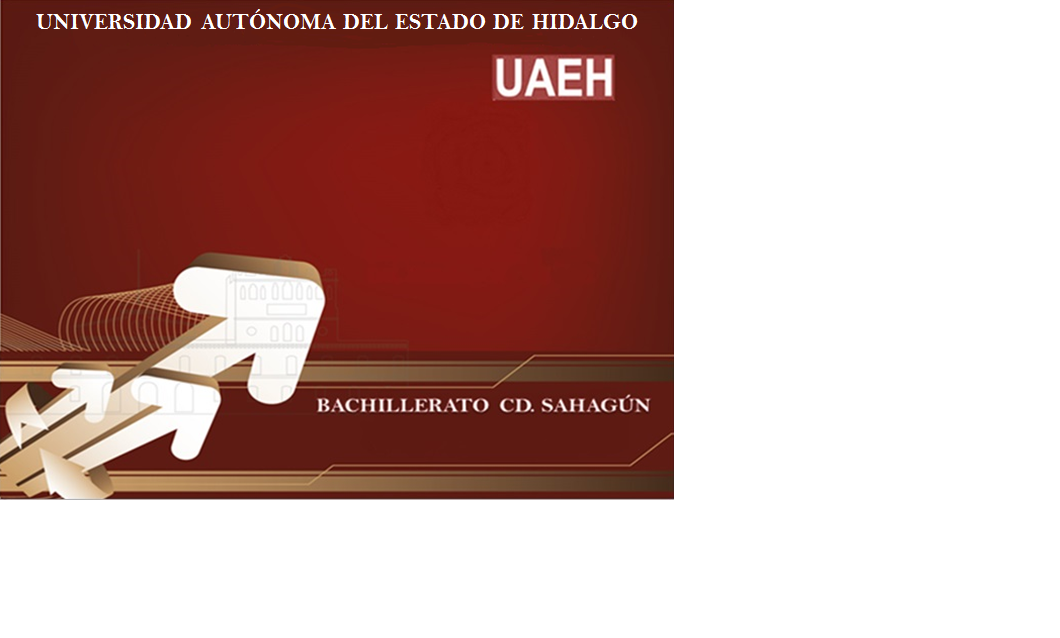 ÁREA ACADÉMICA: ETIMOLOGÍASTEMA: LOS MORFEMASPROFESOR: NADIA BERISTAIN DE LA LUZPERIODO: AGOSTO-DICIEMBRE 2015.